Apport de la CNSW à l’analyse spatiale 
du Carbone Organique des Sols
Caroline Chartin, Antoine Stevens, Inken Kruger,
Esther Goidts, Monique Carnol & Bas van Wesemael
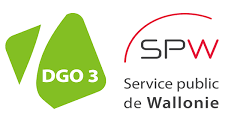 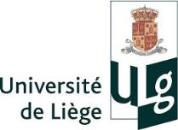 CONTEXTE
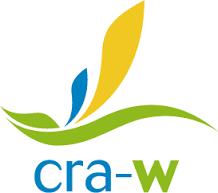 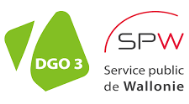 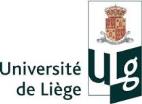 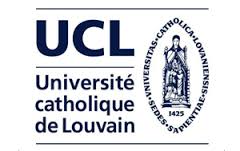 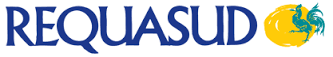 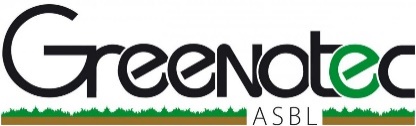 Projet CARBIOSOL

« Développement d’indicateurs de la qualité biologique et du 
Carbone Organique du Sol pour l’évaluation de l’état des sols en Wallonie »


Définition de la qualité des sols (Karlen et al., 2007) 

« la capacité d’un type de sol spécifique à fonctionner dans les limites d’un écosystème naturel ou anthropogène, de supporter la production de plantes et d’animaux, de maintenir ou d’augmenter la qualité de l’eau et de l’air, et de supporter la santé et l’habitation humaine. »
CONTEXTE
L’évaluation de la qualité du sol ?

 La mesure et le suivi de paramètres pertinents et quantifiables via des réseaux de surveillance appropriés et efficaces 
(Arrouays et al., 2008)
			
	Combien ?
	Où ?

Réseaux de surveillance des sols (RSS)

un ensemble de sites ou de zones où les changements de caractéristiques du sol sont observés à travers l’évaluation régulière de différents paramètres / propriétés du sol
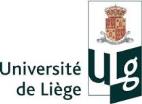 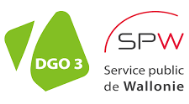 CONTEXTE
Carbone Organique des Sols (COS) est un élément clé
pour la fertilité, la structure, le drainage… des sols
pour contrebalancer les émissions anthropogéniques de CO2 (via son stockage sous forme stable)



La quantification et la spatialisation 
(i.e., répondre aux questions ‘Combien?’ et ‘Où?’) 
des stocks (Mg C ha-1) et de stocks totaux (Tg C) fiables de COS (et des incertitudes associées) apparaissent essentielles pour:

	i/ détecter les tendances de gains ou de pertes en COS
	ii/ localiser les zones sensibles où prioriser la mise en place de 	pratiques de conservation…
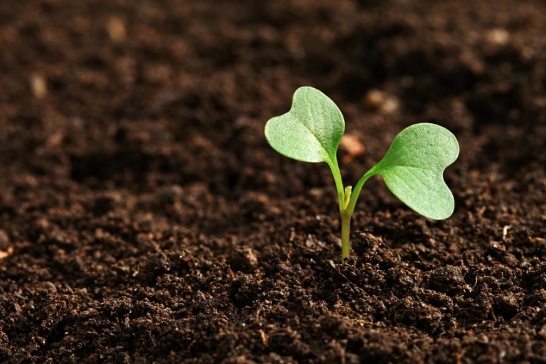 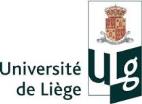 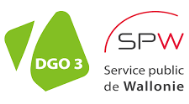 CONTEXTE
En Wallonie, le RSS CARBOSOL est dédié au suivi spatio-temporel du COS dans les sols agricoles
ré-échantillonnage de sites du réseau AardeWerk
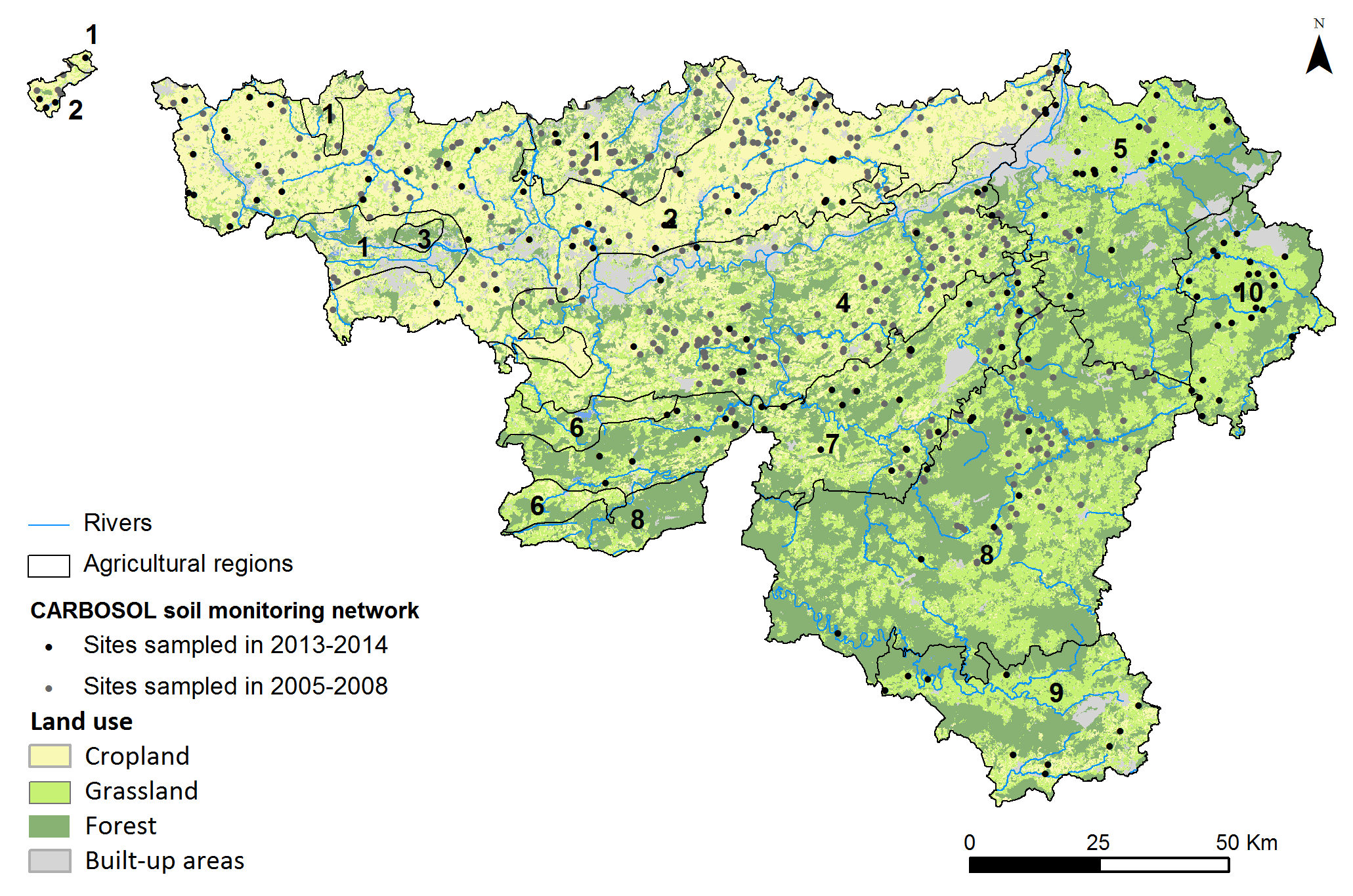 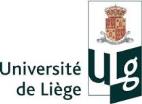 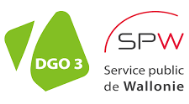 OBJECTIFS
Quantifier les stocks totaux de COS (Combien? / Tg C)
 
Spatialiser l’information ‘stock de COS’ (Où ? / Mt C . ha-1) 

à partir des données du RSS CARBOSOL &
pour les différentes combinaisons d’occupation de sols/régions agricoles


APPORTS DE LA CNSW / BD AardeWerk à l’analyse spatiale du COS dans le sols agricoles wallons (Cultures et prairies)
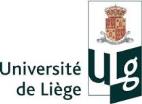 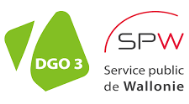 MATERIELS ET METHODES
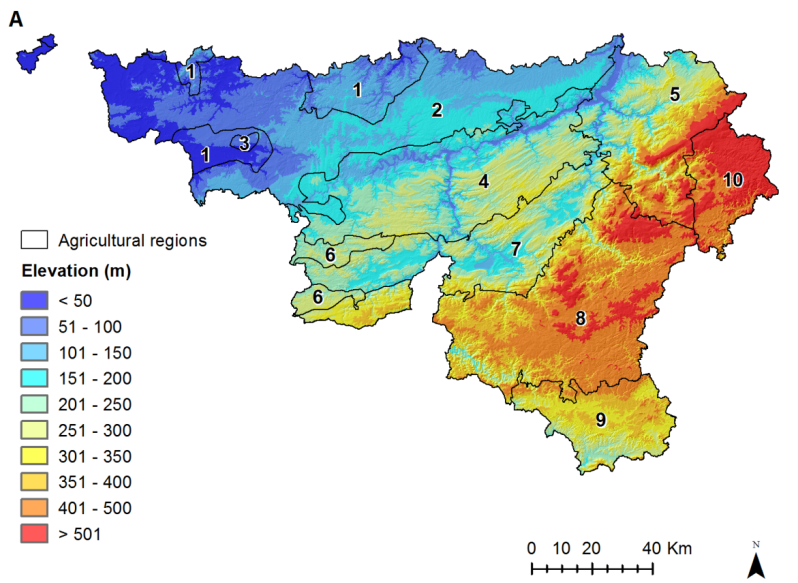 Aire d’étude: Wallonie
SAU de 750 000 ha
10 régions agricoles

Du NW au SE:
Altitude
Précipitations
Températures

Texture limoneuse à limono-sableuse

Cultures dominantes à prairies et forêts dominantes
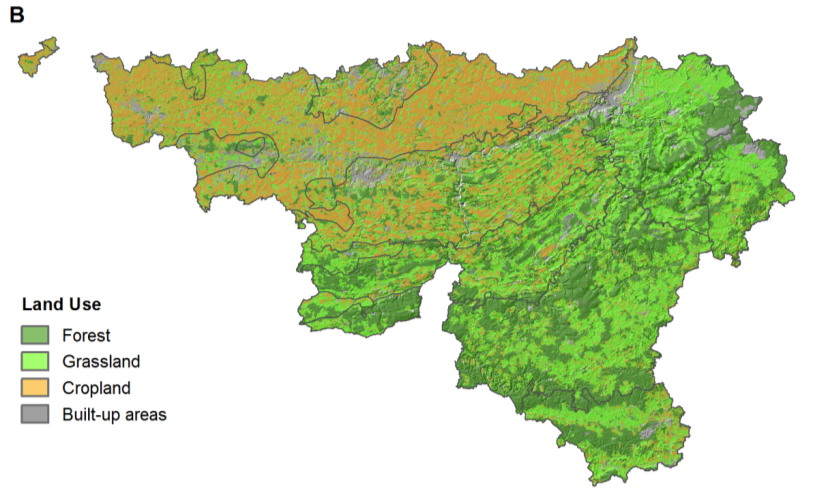 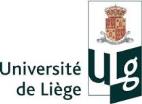 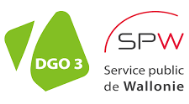 MATERIELS ET METHODES
RSS CARBOSOL
592 sites
2005-2014

Pour chaque site (cercle de 4m de rayon), mesure sur 0-30cm de:
la teneur en COS
la densité apparente
la teneur en éléments grossiers

 Estimation des stocks de COS en Mg C ha-1
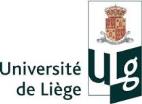 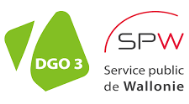 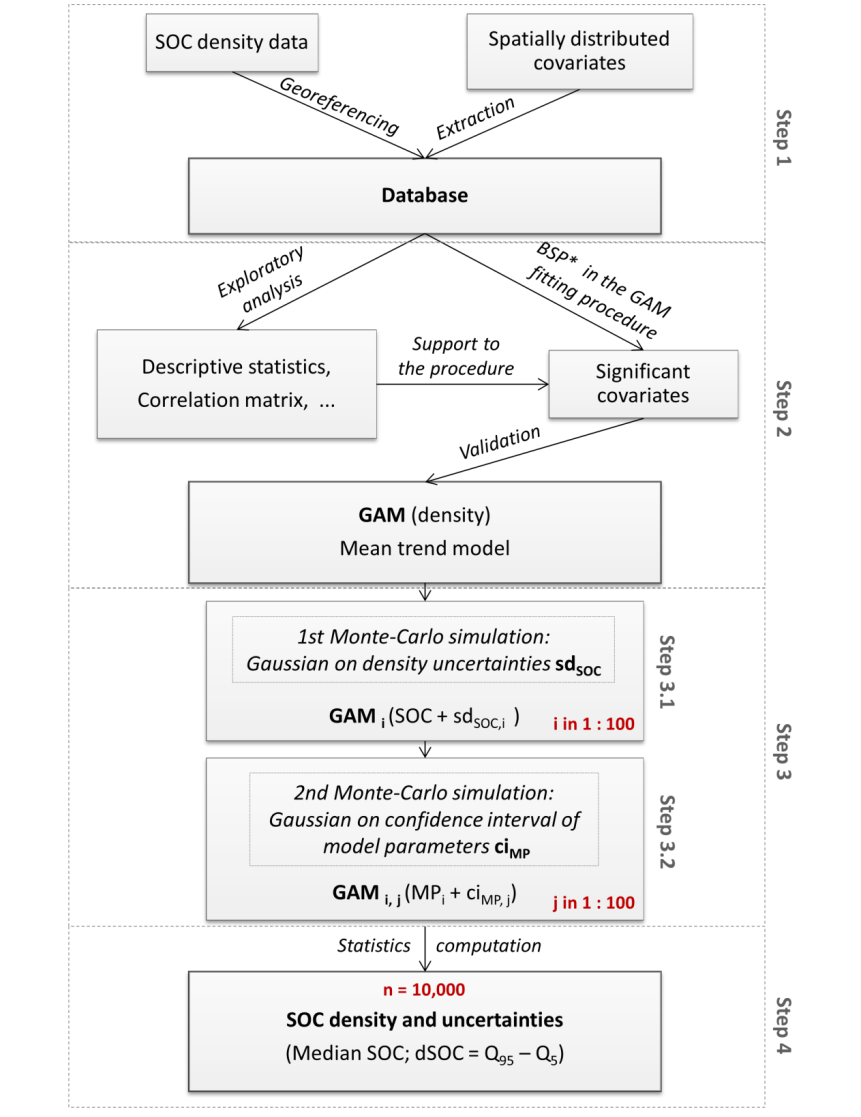 Développement d’une procédure combinant:

des techniques de cartographie numérique des sols (Digital Soil Mapping) 

&

simulations stochastiques (Monte-carlo)
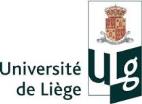 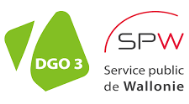 MATERIELS ET METHODES
Technique cartographique : Digital Soil Mapping (DSM)

Se base sur les relations existantes entre paramètre d’intérêt = COS
	(mesurée en différents points de l’espace sur une période définie) 

& des covariables environnementales pertinentes 
	(données spatiales continues; issues du GEOPORTAIL, dérivées de la CNSW…) 

	 S = f(s,c,o,r,p,a,n)
S = soil classes or attributes (to be modeled)
s = soil properties 
c = climate
o = organisms, land cover, natural vegetation or fauna or human activity
r = relief, topography, landscape attributes
p = parent material, lithology
a = age, the time factor
n = geographic position
			(McBratney et al., 2003)
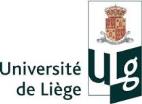 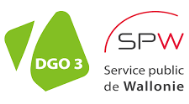 MATERIELS ET METHODES
Etape 1: Constitution de la base de données (observations et covariables)
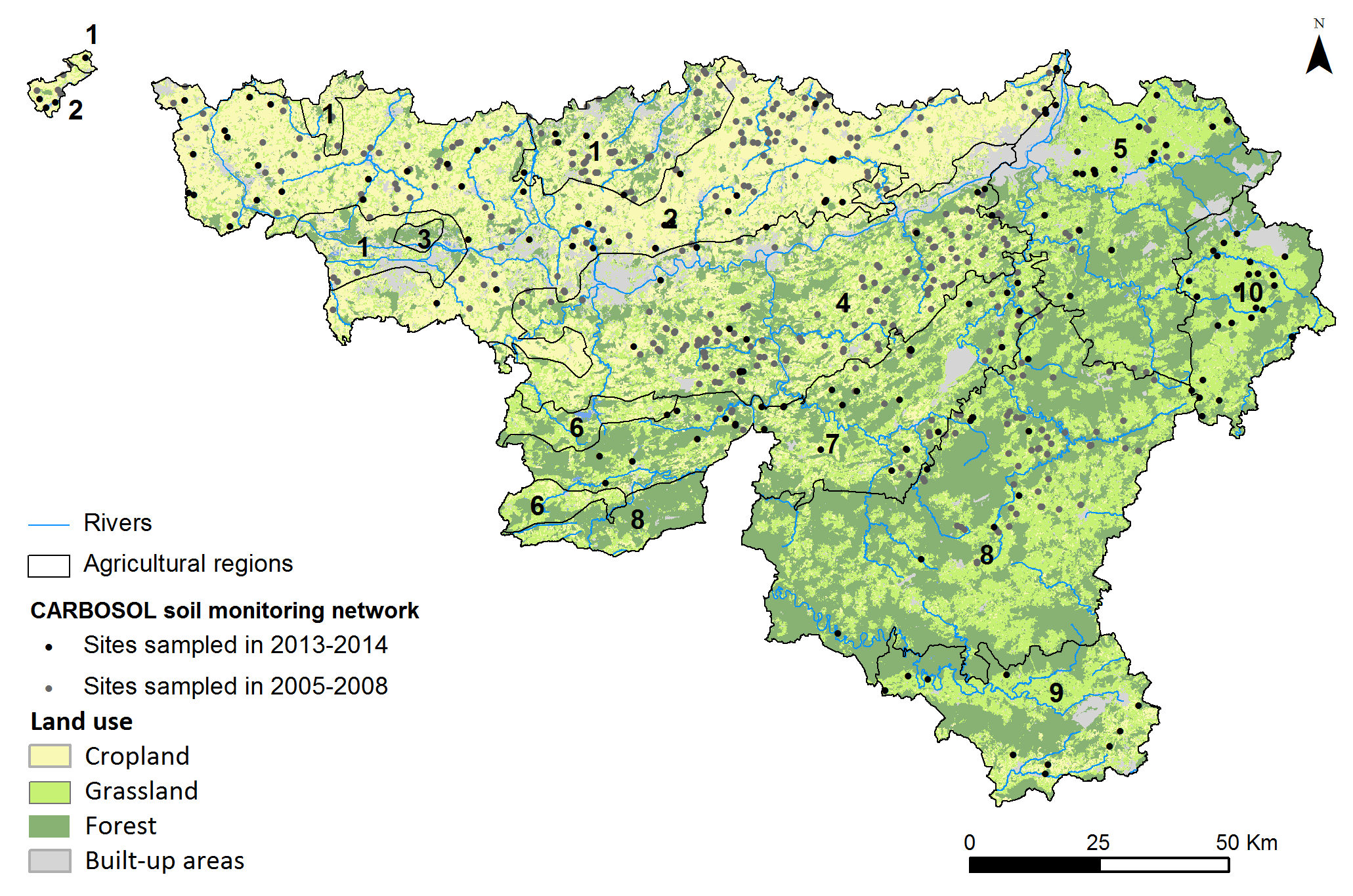 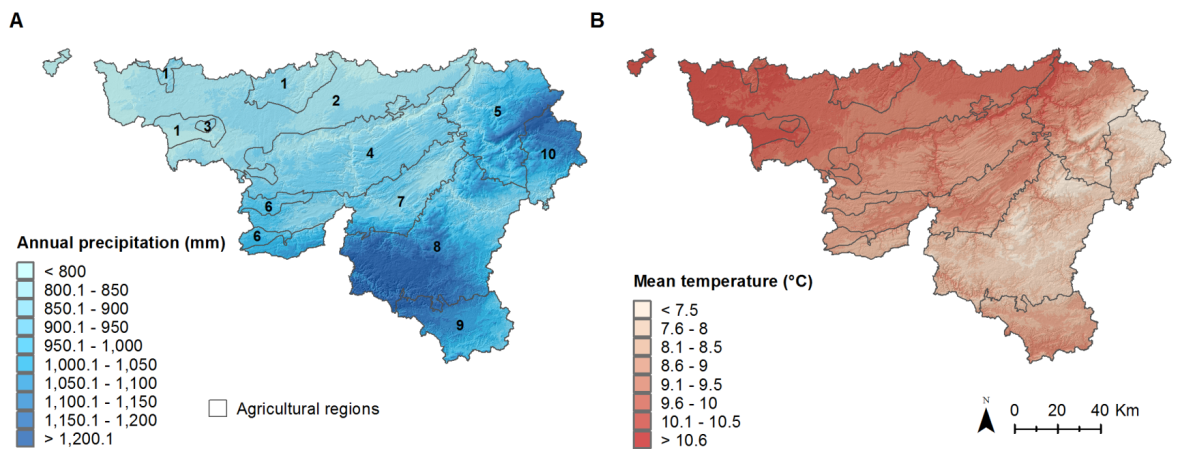  résolution de 40x40m
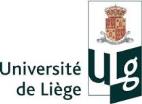 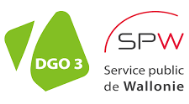 MATERIELS ET METHODES
Etape 1: Constitution de la base de données (observations et covariables)
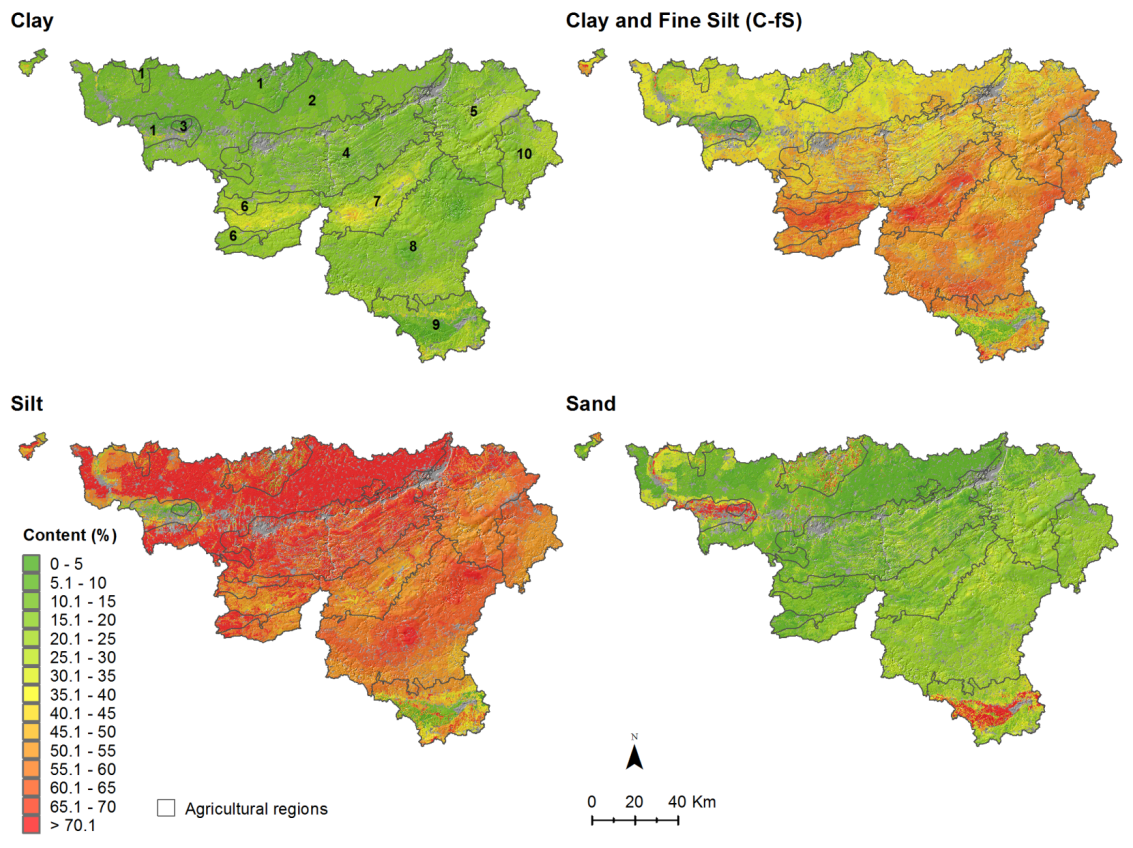 Texture: CNSW / BD Aardewerk  regression kriging
Détermination des médianes observées par groupes texturaux
Application aux polygones correspondants
Krigeage des résidus
 résolution de 40x40m
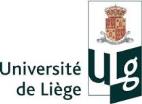 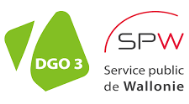 MATERIELS ET METHODES
Etape 1: Constitution de la base de données (observations et covariables)
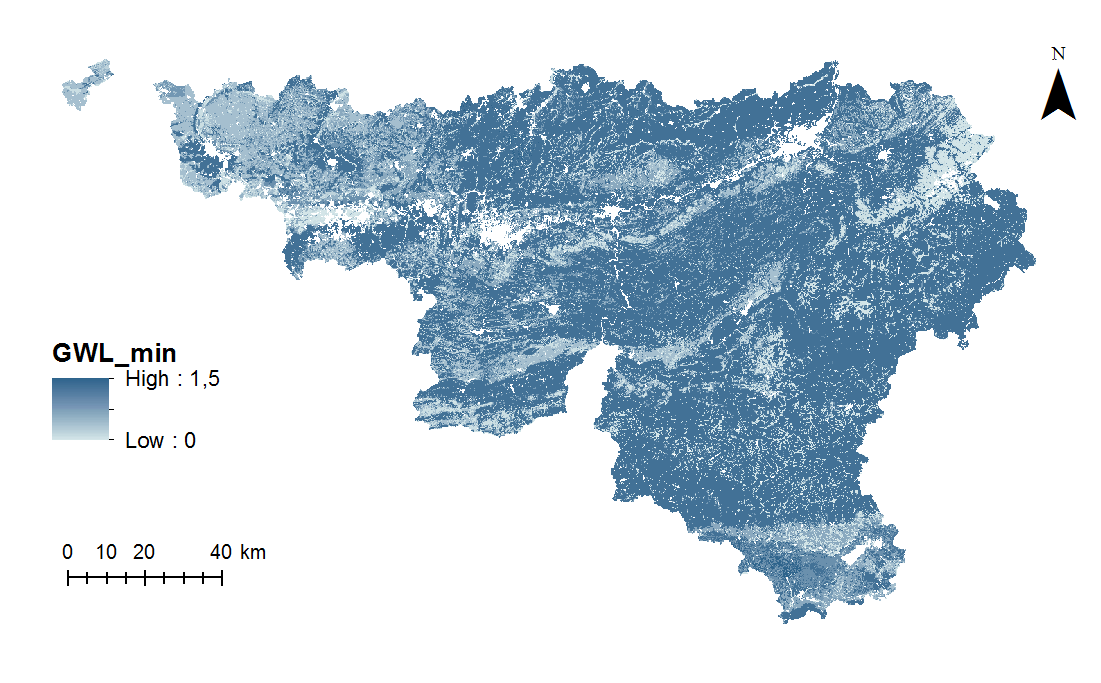 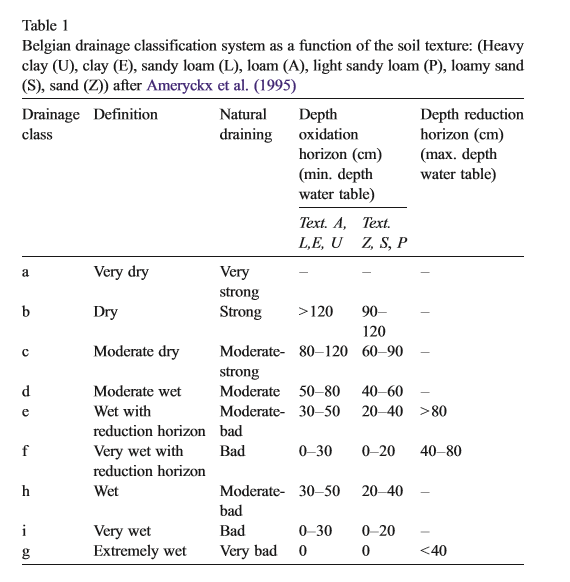 Drainage: CNSW
Niveaux min et max de la nappe phréatique
Application aux polygones correspondants
(Meersmans et al., 2008)
 résolution de 40x40m
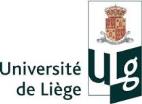 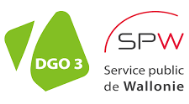 MATERIELS ET METHODES
Etape 1: Constitution de la base de données (observations et covariables)
Mais aussi…

Modèle Numérique de Terrain et dérivés
Pente, courbures, orientation, LS-factor…

Occupation du sol

Apports de fumures
 résolution de 40x40m
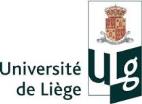 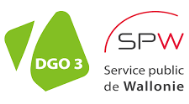 MATERIELS ET METHODES
Etape 2: Ajustement d’un Modèle Additif Généralisé (GAM)
	 sur 2/3 du jeu de données (validation sur le 1/3 restant)

GAM: généralisation des modèles de régression linéaire dont les coefficients peuvent être des fonctions de lissage (non-paramétriques)

g [μ(Y )]=α+f 1 X1+f 2 X2+…+f p Xp

g: fonction ‘lien’; μ(Y ): moyenne conditionnelle de Y; f1,…,n: fonctions non-paramétriques


1/ Constituer un modèle incluant toutes les covariables, et mesurer l’AIC (Critère d’Information d’Akaike) et la variance expliquée

2/ Retirer séquentiellement chaque covariable, et mesurer l’AIC et la variance

3/ Comparer les AIC et variances expliquées pour évaluer l’influence de chaque covariable sur la capacité de prédiction du modèle
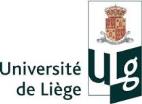 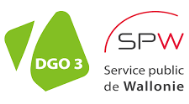 MATERIELS ET METHODES
Etape 3 : Simulations Monte-Carlo 
permettent de prendre en compte les incertitudes associées… 

i/ à l’estimation des densités de COS à l’échelle du pixel (40m) : 
	100 simulations = ré-ajustement de 100 modèles
		(coefficients de variation estimés par Goidts et al. en 2009)
&		
ii/ aux paramètres du modèle spatial (GAM) : 
	100 simulations pour chacun des 100 modèles
		(intervalles de confiance estimés; mgcv package – R)

 10 000 jeux indépendants de données spatialisées

Etape 4: Calculs des statistiques
Cartographie des stocks: calcul des médianes, Q05 et Q95 pour chaque pixel (n = 10 000)
Calcul des stocks totaux pour chaque jeux indépendants puis de la moyenne et erreur standard (n = 10 000)
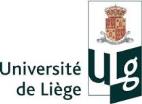 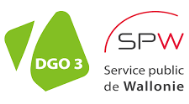 RESULTATS ET DISCUSSION
Analyse préliminaire (statistiques descriptives, matrice de corrélation)
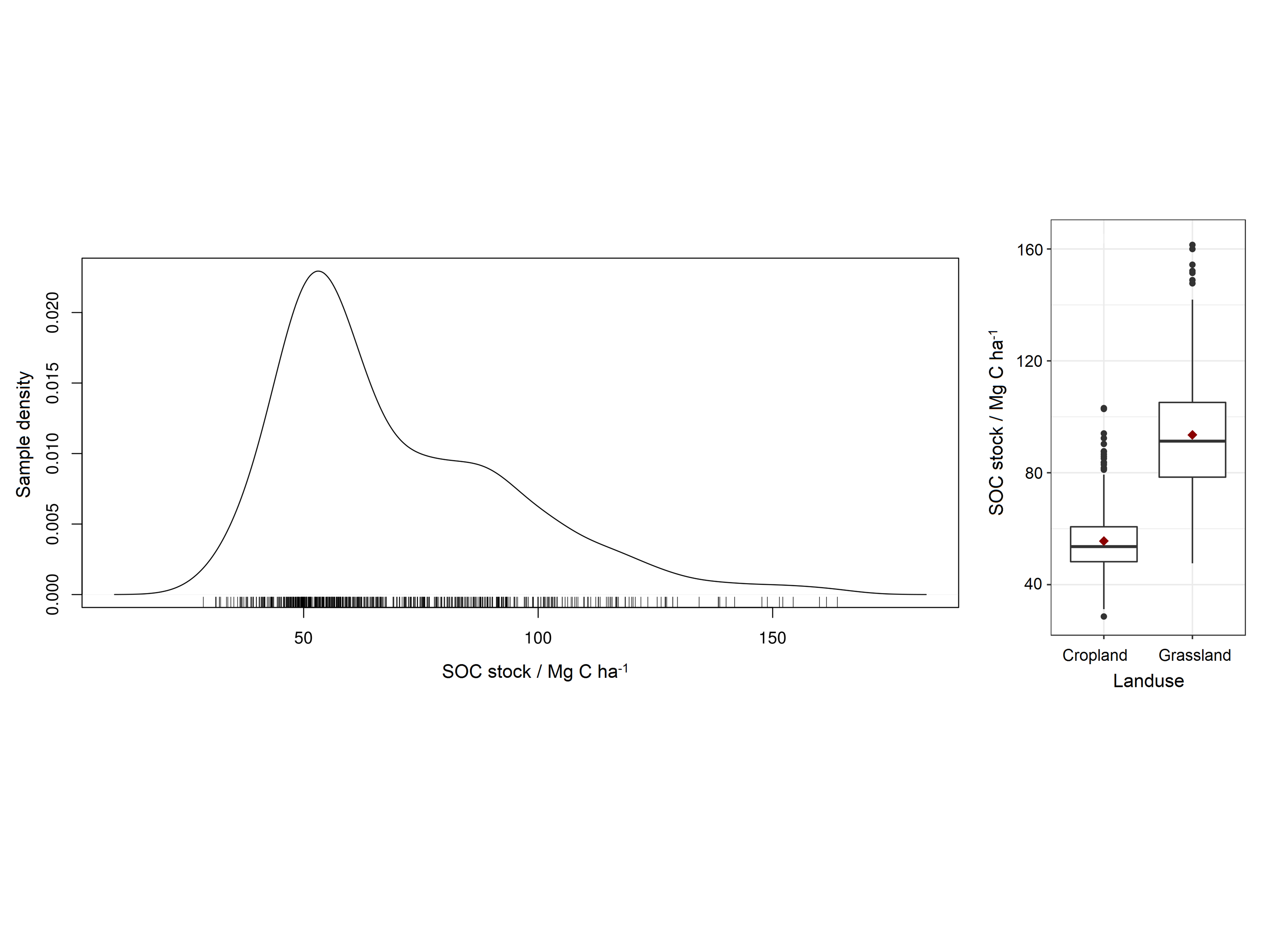 Min:28.8 Mg C ha-1
Moy: 69.7 Mg C ha-1
Max: 163.8 Mg C ha-1
Corrélation linéaire entre COS et…
Argiles : ρ = 0.42 
Argiles et Limons fins : ρ = 0.46
Altitude : ρ = 0.31
LS-factor : ρ = 0.25
Moyennes
Cultures: 55.3 Mg C ha-1
Prairies: 91.3 Mg C ha-1
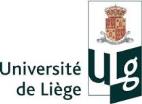 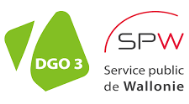 RESULTATS ET DISCUSSION
Calibration du GAM
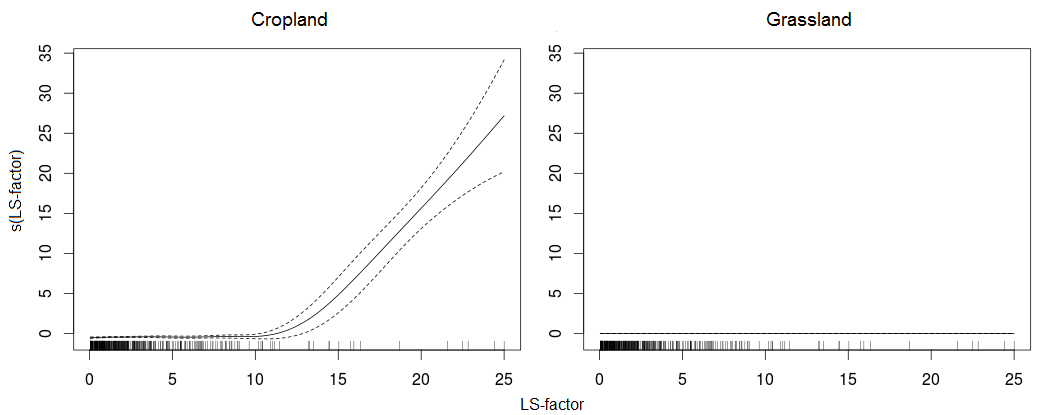 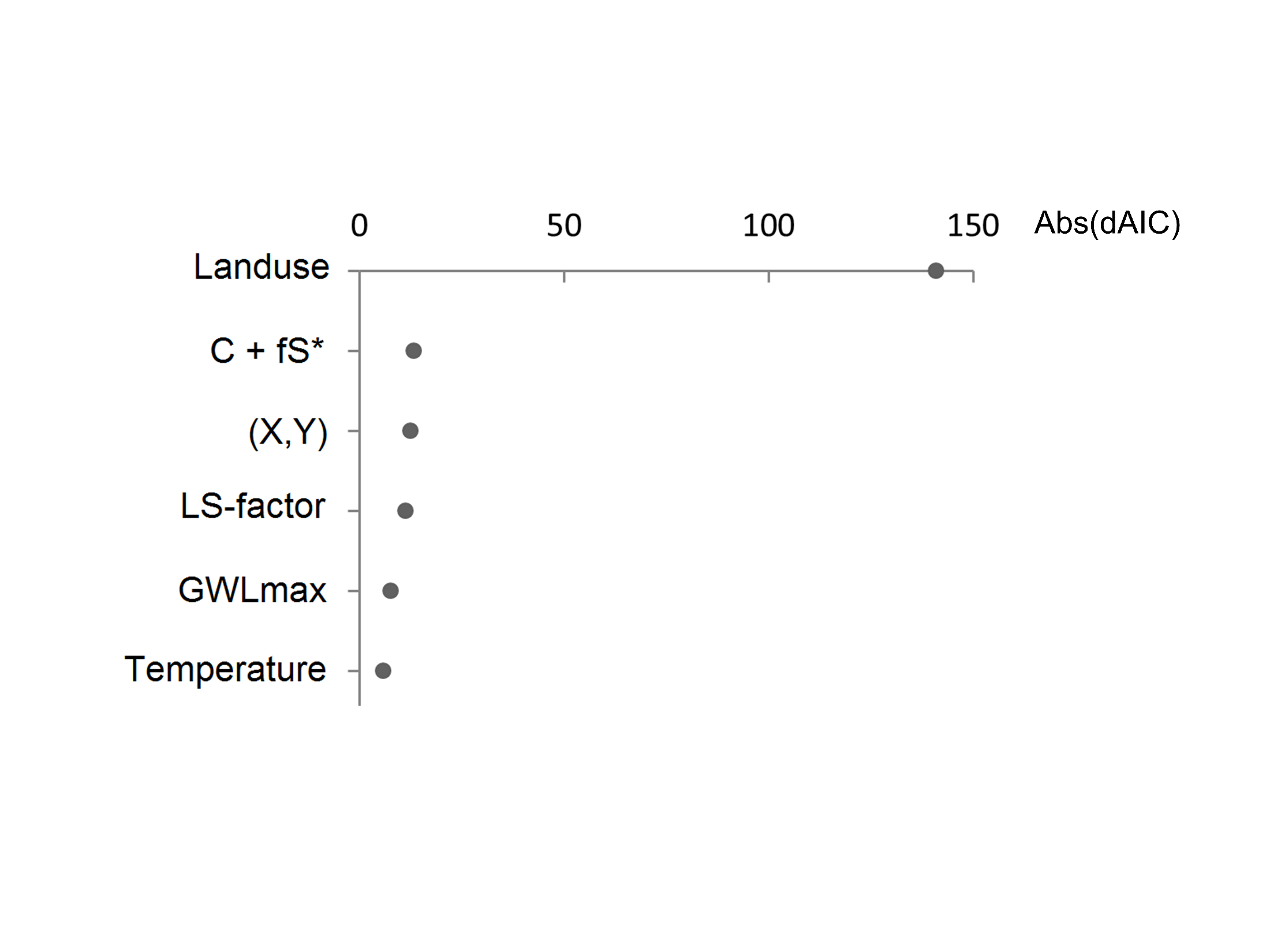 Occupation du sol
Argiles et limons fins
CNSW
Drainage : 
niveau max
Variance expliquée ici: 69% en calibration

Goidts et al., 2009 (Wallonie) : 12 to 29%
Meersmans et al., 2011 (Belgique): 65%
Wiesmeier et al., 2014 (Bavière): 39%
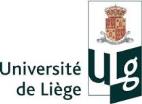 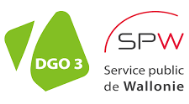 RESULTATS ET DISCUSSION
Validation du GAM
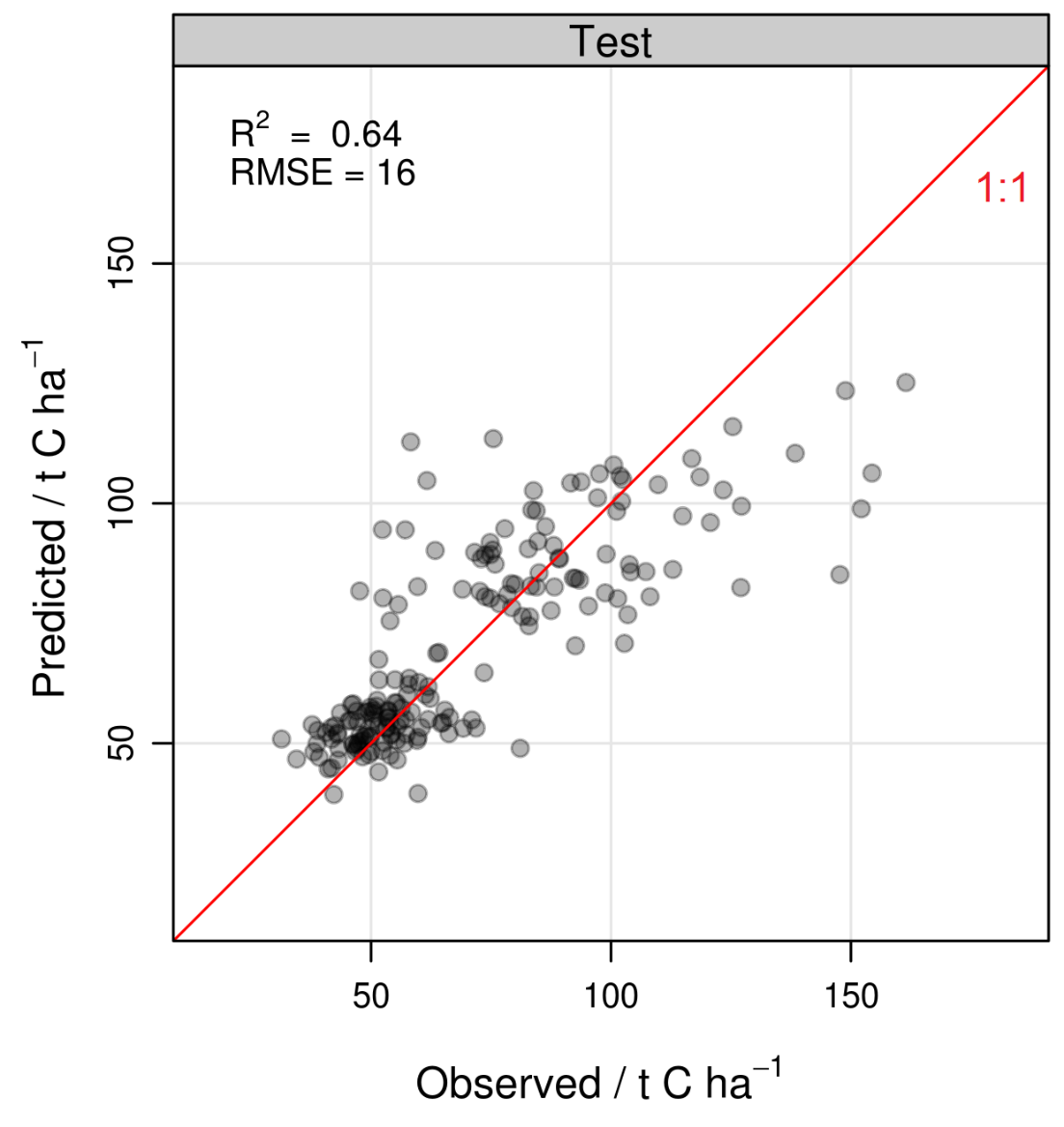 R² = 0.64
RMSE = 16 Mg C ha-1
RMSE par occupation de sols:
Cultures: 	11.3 Mg C ha-1 
Prairies: 	21.6 Mg C ha-1
 Simulations Monte-Carlo et calcul des statistiques finales
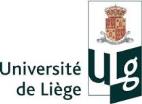 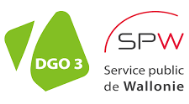 RESULTATS ET DISCUSSION
Où?
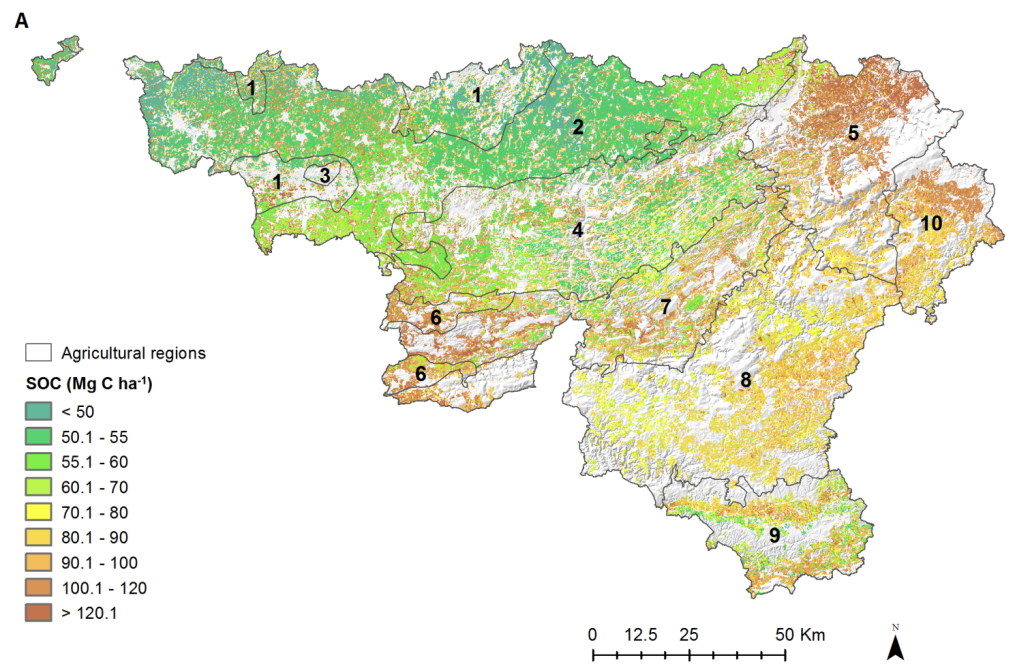 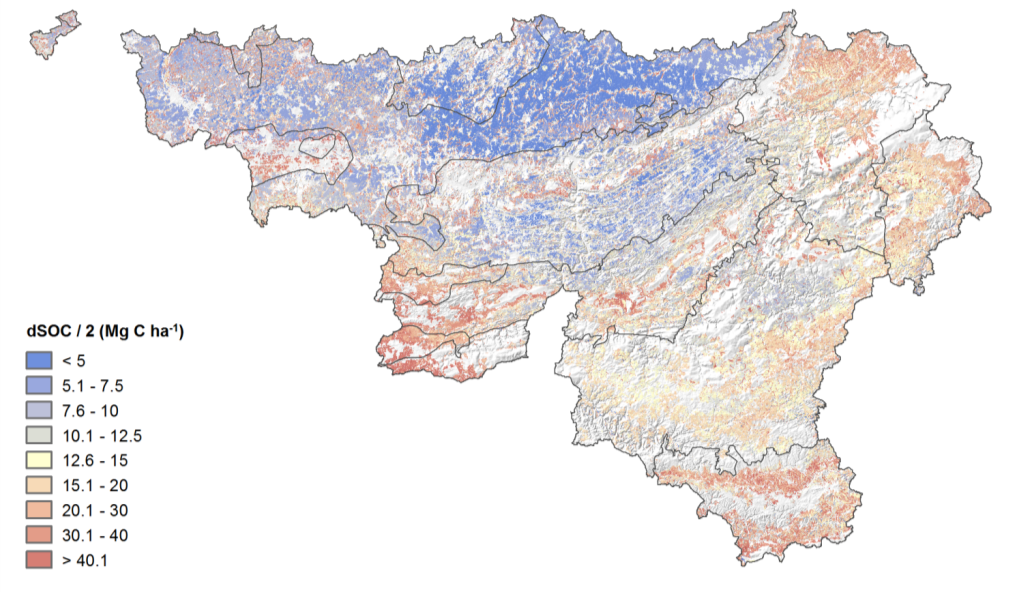 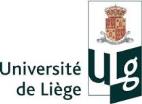 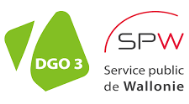 Combien?
RESULTATS ET DISCUSSION
Cultures: 26.58 Tg C (SD 1.52) 	Prairies : 43.30 Tg C (SD 2.93)
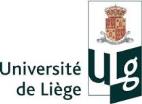 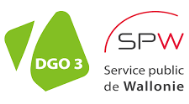 CONCLUSIONS
La méthode développée combine Digital Soil Mapping et simulations sochastiques

Réponses aux questions ‘Combien?’ et ‘Où?’

Modélisation de variations spatiales réalistes des stocks de COS. 
	Apport de la CNSW

 Obtention de statistiques fiables les 20 combinaisons d’occupation de sols/régions agricoles

= Méthode utile pour produire des cartes comme supports de prises de décision (applications de méthodes de conservation par exp.)

= Méthode utile pour produire des statistiques répondant aux exigences des activités de rapportage
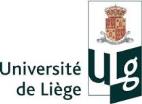 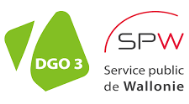 MERCI de votre attention
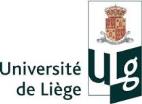 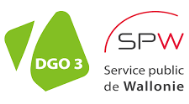 [Speaker Notes: Pub pour la demi-journée et le poster d’IK]
Bonus
réseaux de surveillance des sols (RSS)
un ensemble de sites ou de zones où les changements de caractéristiques du sol sont observés à travers l’évaluation régulière de différentes propriétés du sol

Deux grands types de RSS selon la stratégie choisie pour positionner les sites
Design-based: échantillonnage aléatoire, individus indépendants et identiquement distribués
			 ‘Combien?’

Model-based (modélisation géostatistique): modèle stochastique contenant un estimateur d’erreur (aléatoire) 
			 ‘Où?’
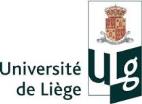 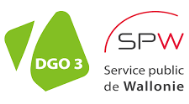 Suivi de la qualité du sol
Suivi de l’évolution de la qualité du sol:
Influence de pratiques de gestion
Influence des changements environnementaux
Informations complémentaires pour optimiser le suivi:
Plus sensibles aux changements  Système d’Alerte Précoce
Liées directement à l’activité biologique du sol
		 Indicateurs biologiques
		 Fractions de carbone organique
25
Objectifs
Evaluer la qualité biologique des sols en Wallonie par des indicateurs biologiques et les fractions de carbone organique

Collecter des données de référence pour la Wallonie

Apporter des informations complémentaires aux agriculteurs
26
[Speaker Notes: Objectifs et non objectives
Pour le point n°2 je fais références aux NOR et aux cartographies]
Indicateurs biologiques
Cmic/Nmic
Biomassemicrobienne
Respiration
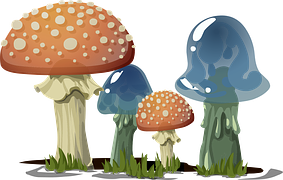 CO2
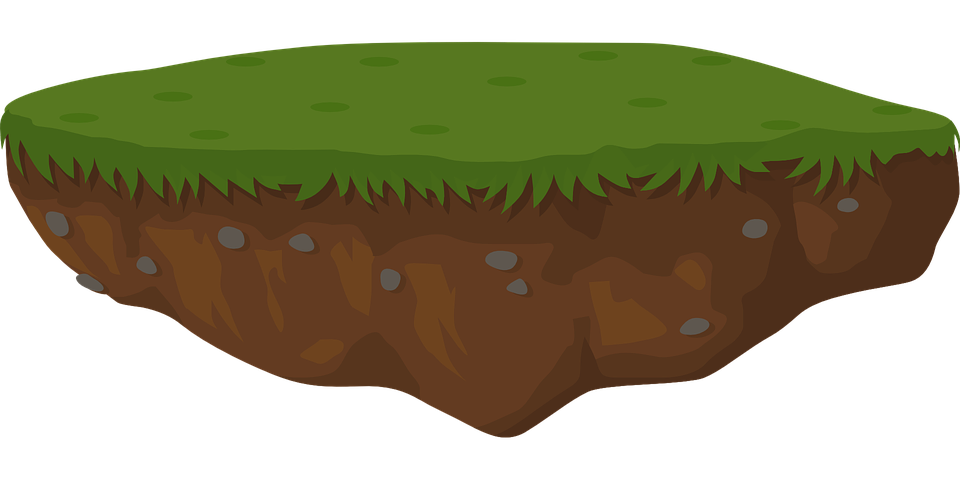 Transformation de la matière organique
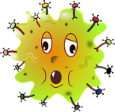 Activité des micro-organismes
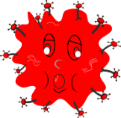 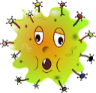 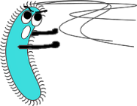 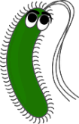 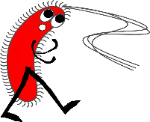 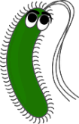 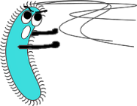 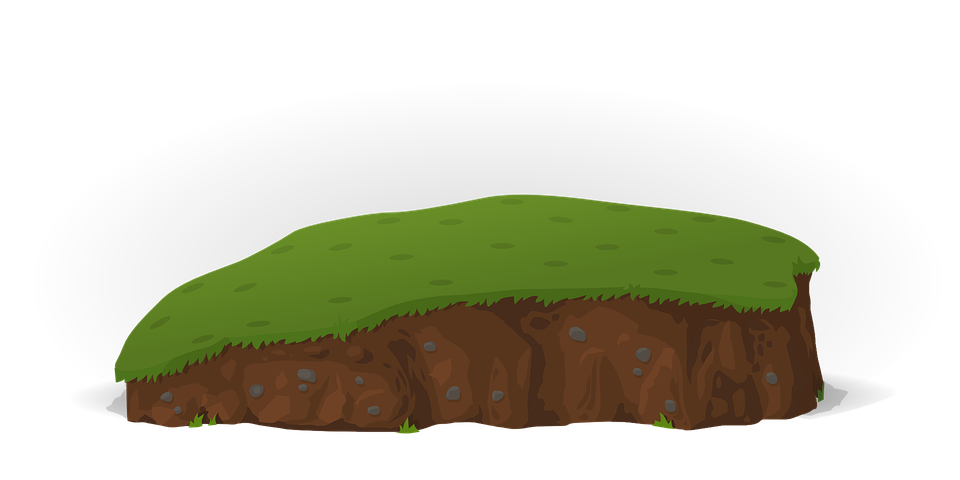 Diversité métaboliquedes bactéries
Vers de terre
Minéralisationde l’azote
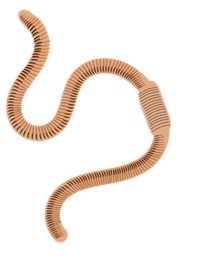 Substrats utilisés
Glucose
Cellulose
Norg  Nmin
Xylose
Structure du sol
Lactose
27
Indicateurs biologiques
Quotient microbien:
Biomasse microbienne
 Disponibilité du carbone
Carbone organique
Quotient métabolique:
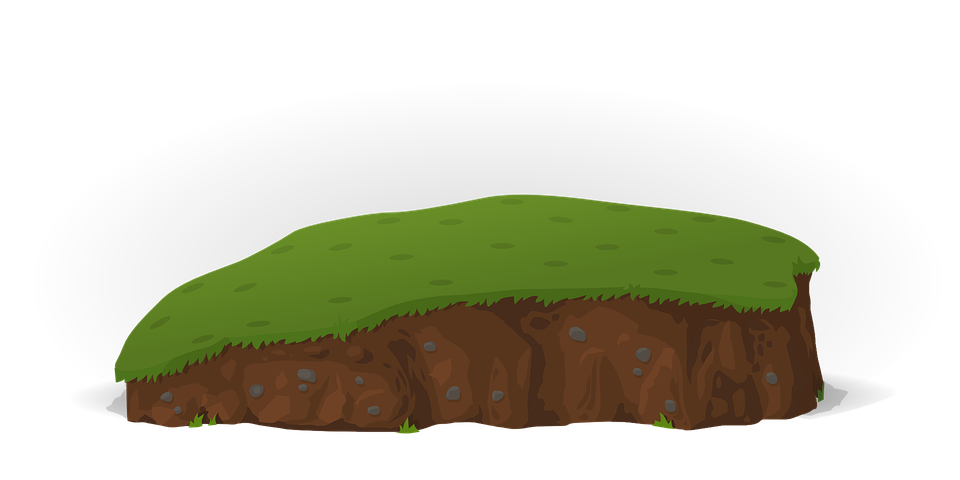 Respiration
 Indicateur de stress
Biomasse microbienne
28
Fractions de carbone organique
Fraction stable:
Agrégation
Drainage
Stabilité structurale
Traficabilité
Facilité à travailler le sol
Fraction labile:
Lieu de l’activité microbienne
Fertilité
Minéralisation
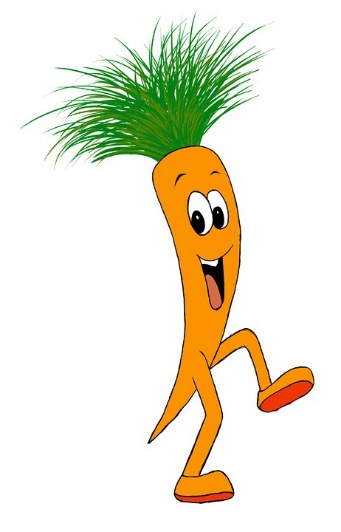 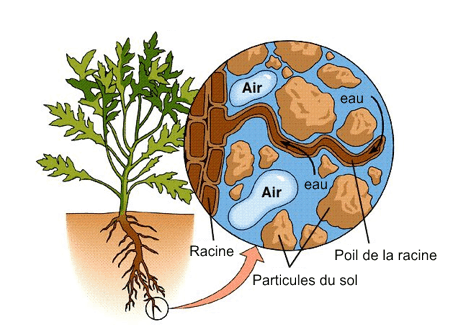 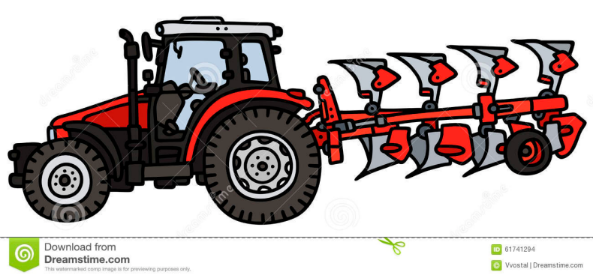 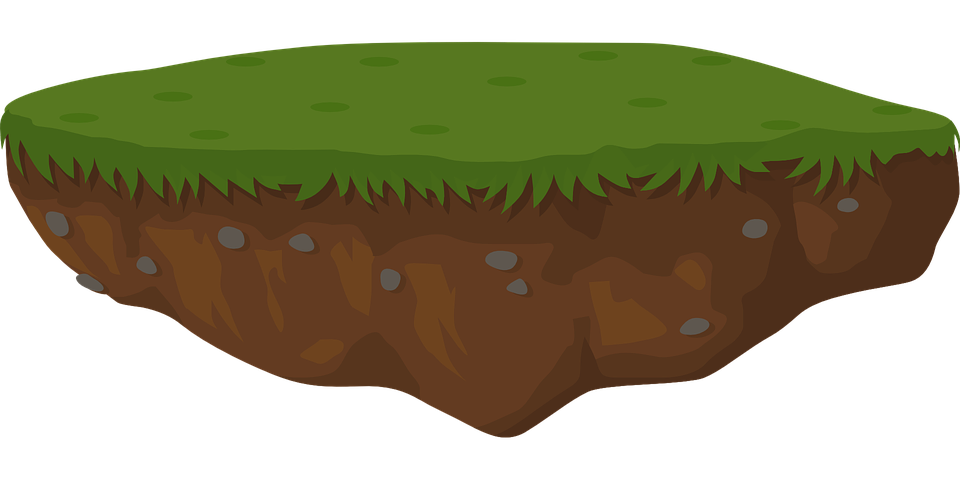 29